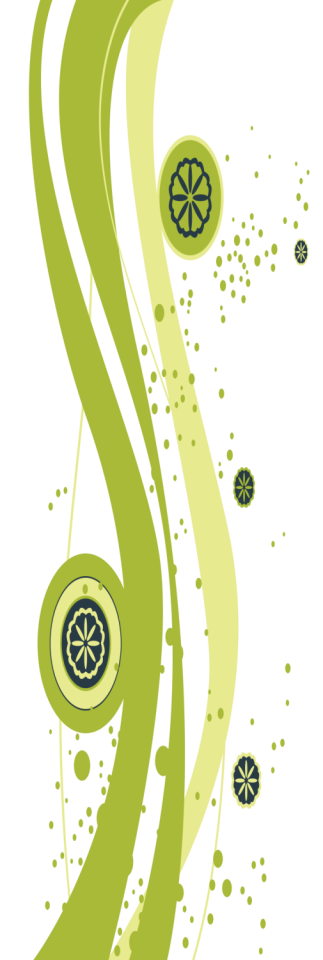 «Детский альбом П.И. Чайковского» в рамках проекта «Классическая музыка в детском саду»
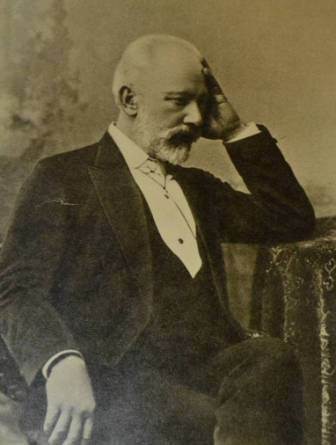 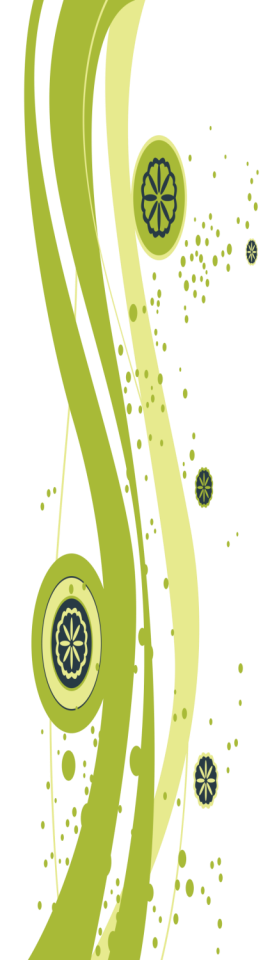 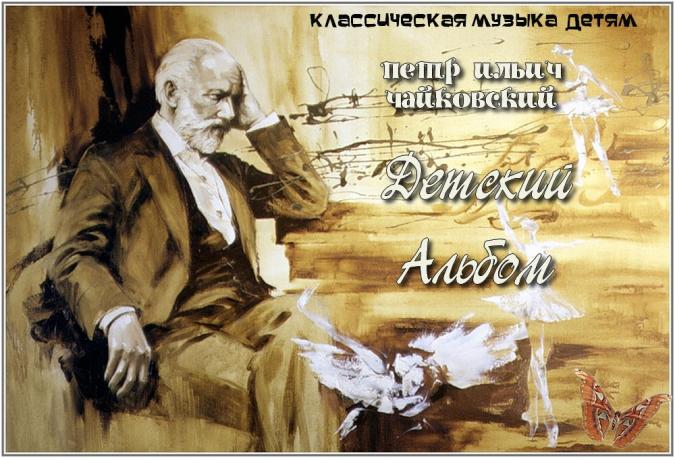 .
«Детский альбом» П.И. Чайковского является одним из лучших образцов детской музыкальной литературы. 
   Это ценнейший вклад в мировую фортепианную литературу, послуживший примером для целого ряда сборников, написанных композиторами разных стран.
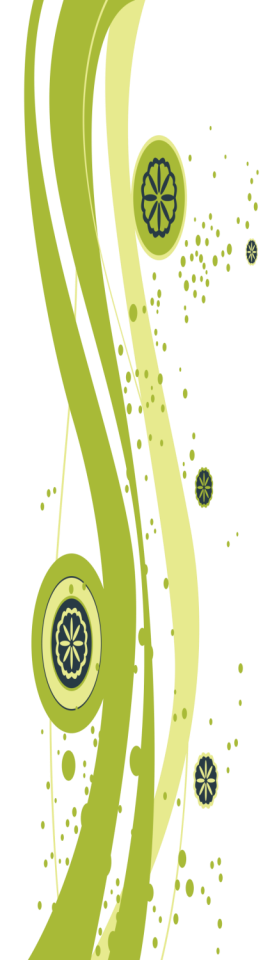 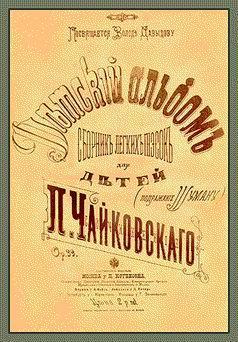 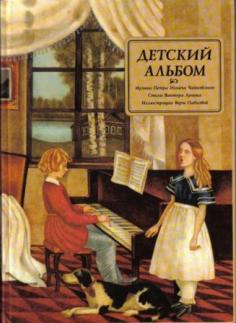 В этом альбоме отражен детский мир, обрисованный композитором с удивительной чуткостью и тонким пониманием детского восприятия жизни. 
   Чайковский любил детей, часами готов был возиться с ребятами, наслаждаясь их болтовней, испытывая острое чувство жалости к больным детям, стремясь доставить радость и удовольствие каждому ребенку, с которым он встречался. И дети чувствовали эту любовь, привязывались к Чайковскому, видя в нем нежного и заботливого друга.
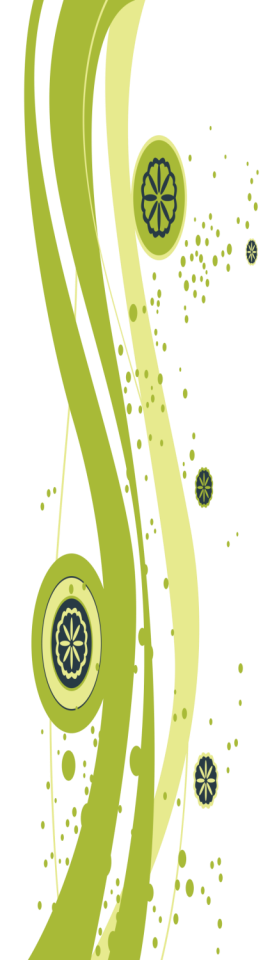 МАРШ ДЕРЕВЯННЫХ СОЛДАТИКОВ
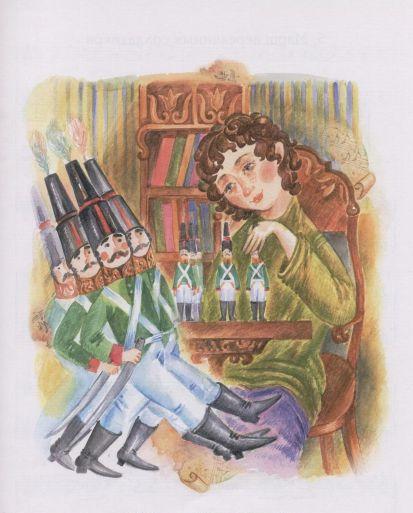 Ать-два, левой-правой, 
ать-два, левой-правой,
Вдоль плетней, заборов и оград,
Ать-два, левой-правой, 
ать-два, левой-правой,
Марширует бравый наш отряд.

Ать-два, левой-правой, 
ать-два, левой-правой,
Мы легко и весело идем.
Ать-два, левой-правой, 
ать-два, левой-правой,
Песню деревянную поем.

Ать-два, левой-правой, 
ать-два, левой-правой,
Марширует бравый наш отряд.
Ать-два, левой-правой, 
ать-два, левой-правой,
Командир ведет нас на парад.
ПОЛЬКАЛюбим разные танцы бальные!Есть в них строгость, а есть в них и смех…Только полечку карнавальнуюВсе же любим мы больше всех!
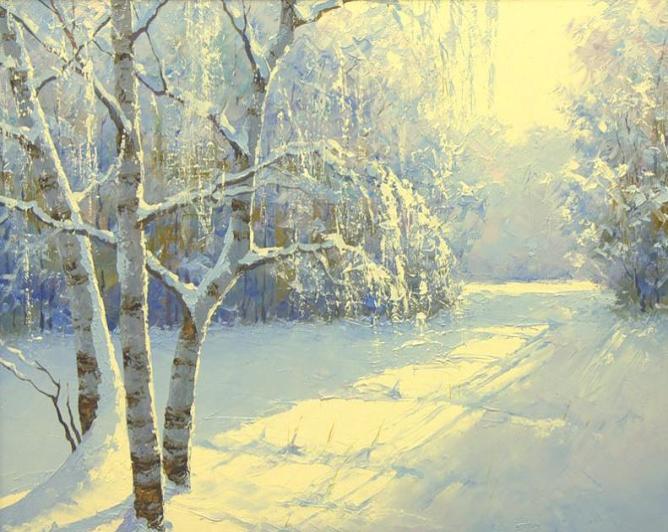 ЗИМНЕЕ УТРО
Люблю я сквозь стекла блистательный узорКартиной новою увеселять свой взор;Люблю в тиши смотреть, как раннею пороюДеревня весело встречается с зимою…
БОЛЕЗНЬ КУКЛЫ Кукла Маша заболела. Врач сказал, что плохо дело.Маше больно, Маше тяжко! Не поможешь ей, бедняжке.Нас покинет Маша вскоре. Вот уж горе, так уж горе, горе…
НОВАЯ КУКЛА
Ах, мама,  мама, неужели
Куклу скоро привезут?
Ах, мама, мама, в самом деле
Кукла скоро будет тут?

Ах, где же куколка моя?
Ее хочу увидеть я.
Ах, что? Уже? Тогда молю –
Ну дай мне куколку мою.

Ах, как она прекрасна, мама!
Как я рада, Боже мой!
Ах, кукла, кукла! Никогда мы
Не расстанемся с тобой!
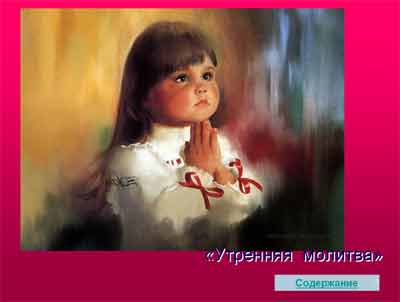 УТРЕННЯЯ МОЛИТВА
Господи Боже! Спаси, обогрей:Сделай нас лучше, сделай добрей.Господи Боже! Спаси, сохрани!Силу любви своей нам подари.
БАБА ЯГА Кто там? Кто там летит над землёй?Чей там слышится хохот и вой?Это Баба-Яга, костяная ногаНад землёю кружит, тёмный лес сторожит.Это Баба-Яга, костяная нога.
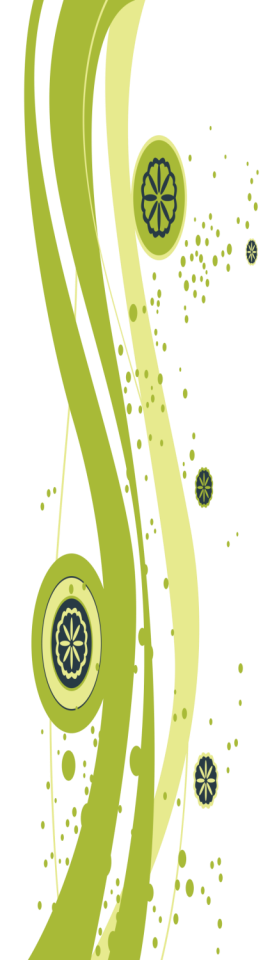 ИГРА В ЛОШАДКИ
Я на лошадку свою златоглавую
Сел и помчался по дому, по комнатам
Мимо стола, этажерки и тумбочки,
Мимо кота, на диване лежащего,
Мимо сидящей с вязанием бабушки,
Мимо мяча и коробки с игрушками.
Я на лошадку свою златогривую
Сел и помчался вперед и вперед.
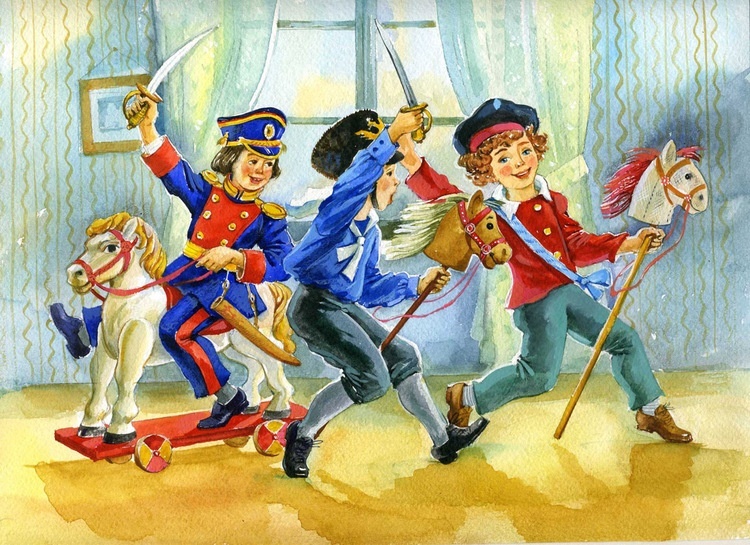 ВАЛЬСЗвуки вальса тихонько коснулись души, В глубину всех сердец незаметно проникли.Пригласить свою даму на танец спеши, Пусть сердца закружат в зачарованном ритме.
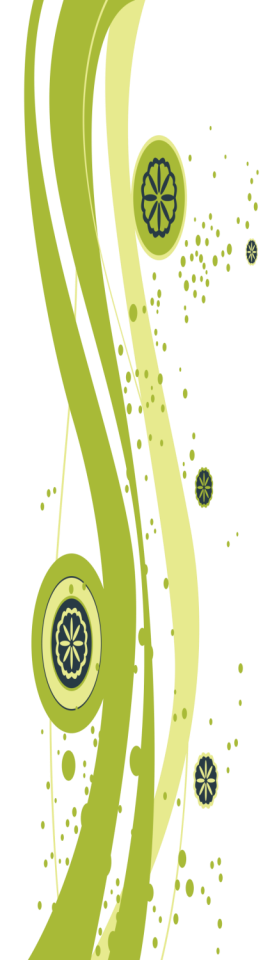 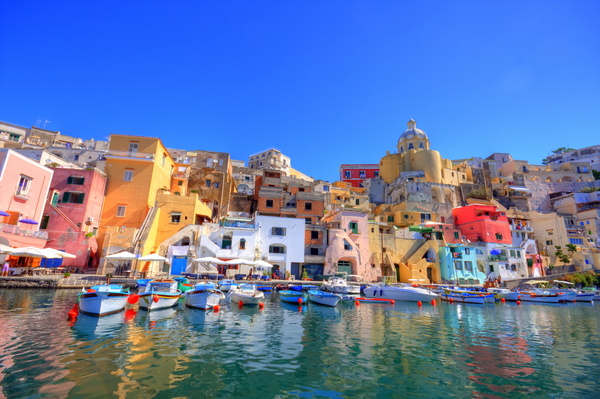 Мой Неаполь!
Место сердцу дорогое,
Не расстанусь я с тобою,
Мой Неаполь, никогда!
Здесь все вокруг мое:
И дали неоглядные,
И здания нарядные,
И улочки недлинные,
И площади старинные,
И лодки на песке,
И сам Везувий вдалеке.
НЕАПОЛИТАНСКАЯ           ПЕСЕНКА